Funds in Resource Sharing
Funds in Resource Sharing
As of August 2017, it is possible to link borrowing resource sharing requests to Alma Funds
This enables managing shipping costs using Alma’s funds management tools
Configurations
3
Configurations
The Fund Types code table should enable the ‘Resource Sharing’ Fund type. This fund type is disabled by default
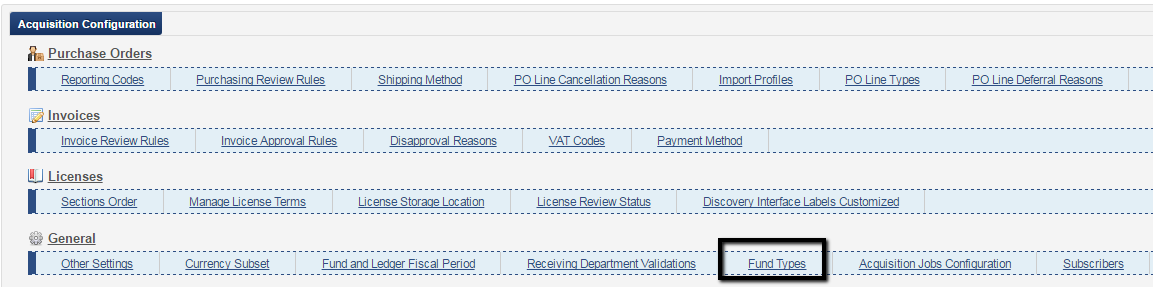 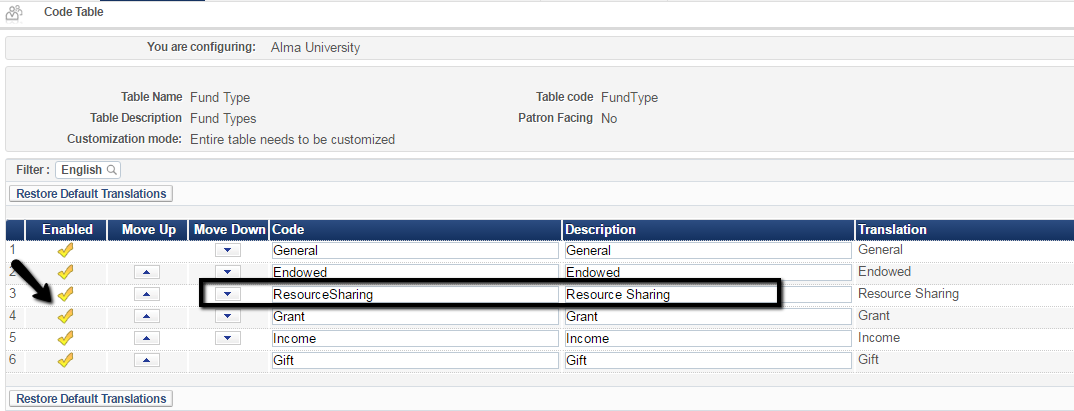 4
Configurations
Create your resource sharing ledger and fund. The fund will be of type ‘Resource Sharing’
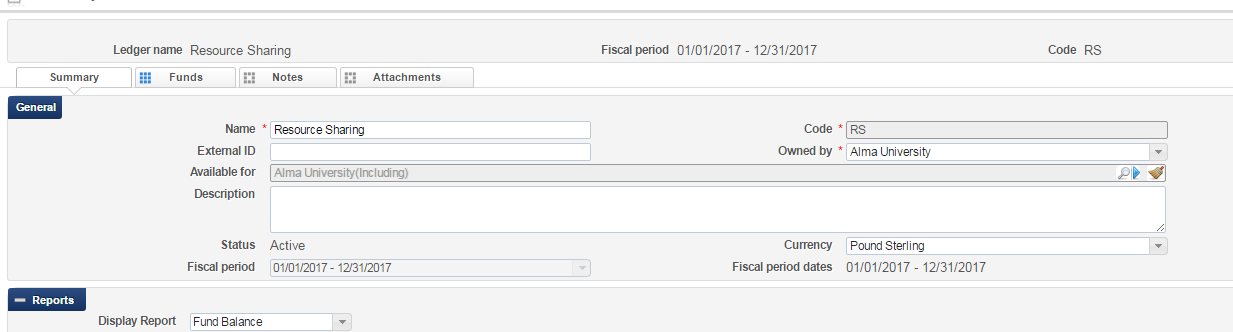 Ledger
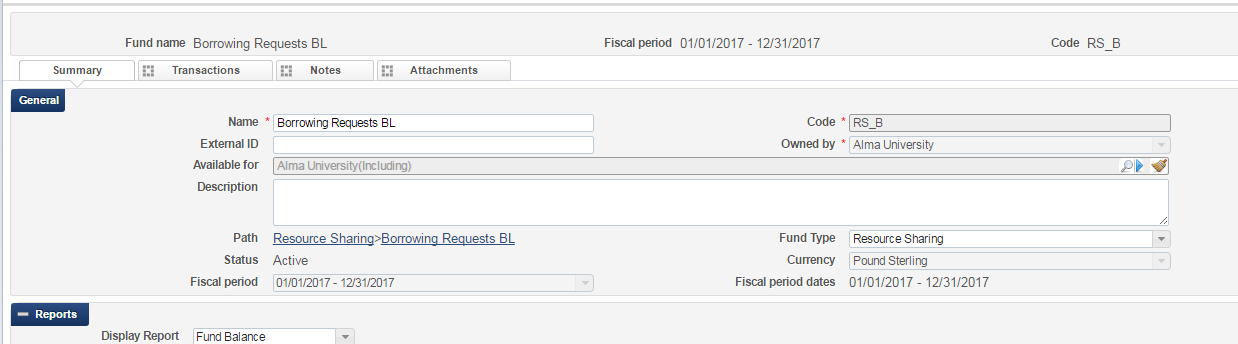 Fund
5
Configurations
No change in fund and ledger management

The Fund should be allocated sums, just like any regular fund

Standard rules, such as ‘Overencumbrance allowed’ and ‘Overexpenditure limit sum’
6
Workflow  - Encumbrance
7
Workflow - Encumbrance
When creating a request (in Alma), or editing an existing request, there is an option to set a fund for the request
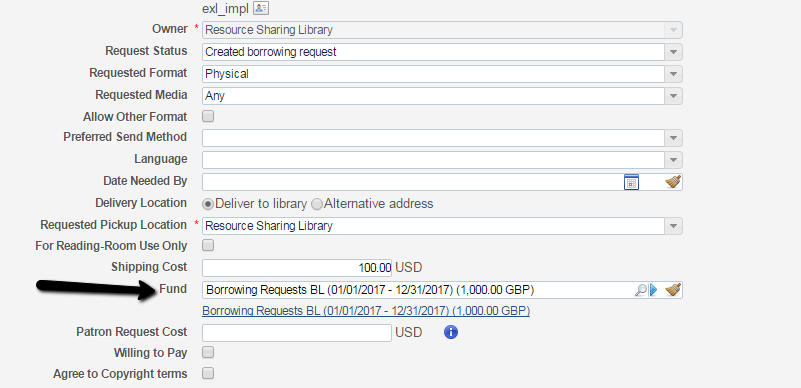 8
Workflow - Encumbrance
The list of funds to select from are funds that match all of the below criteria:
Funds are  of type ‘Resource Sharing’
Funds belong to the active fiscal year
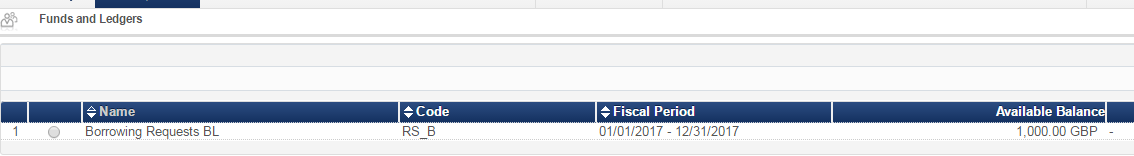 9
Workflow - Encumbrance
In addition, funds will appear :
If the funds’ ‘Available For’ is the institution
Or
If the funds’ ‘Available For’ matches the resource sharing library of the borrowing request
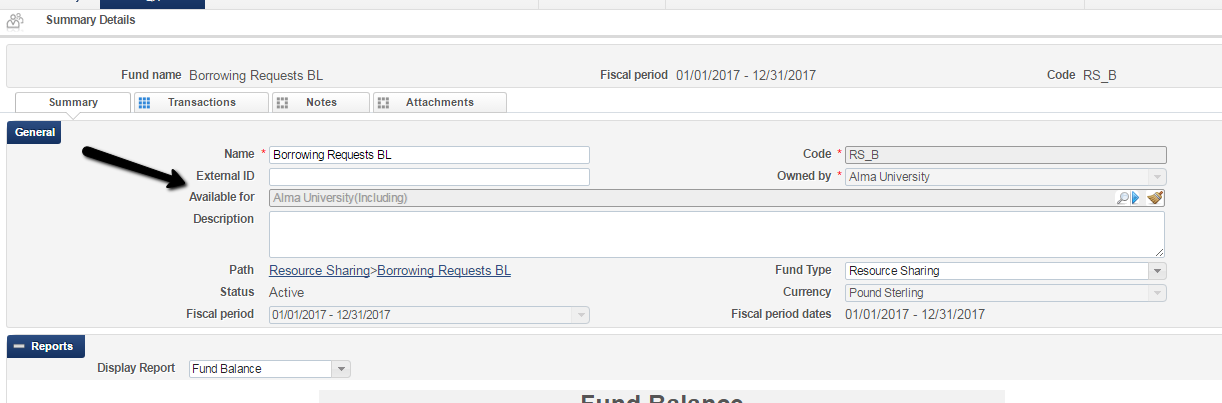 10
Workflow - Encumbrance
The request creates an encumbrance on the fund

In my example, the borrower request was with a shipping cost of $100. The fund is in GBP, resulting in an encumbrance of 77 GBP.
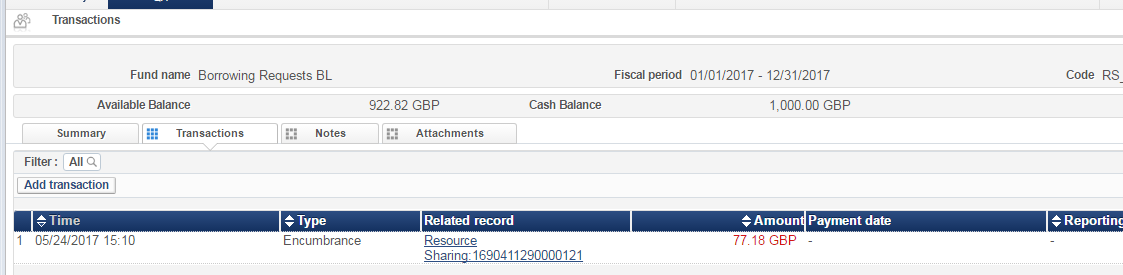 11
Workflow - Encumbrance
The fund transaction is linkable from the request
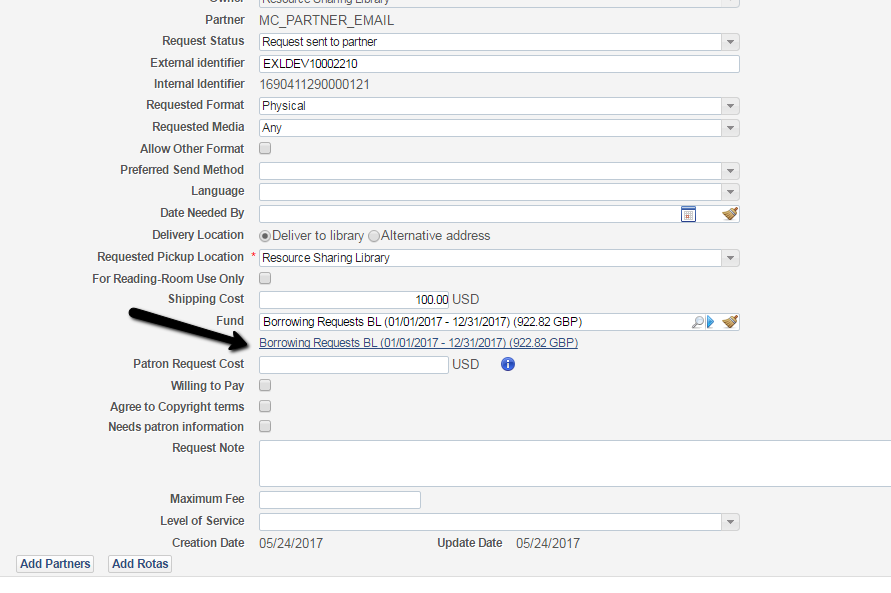 12
Workflow - Encumbrance
The request is linkable from the fund transaction
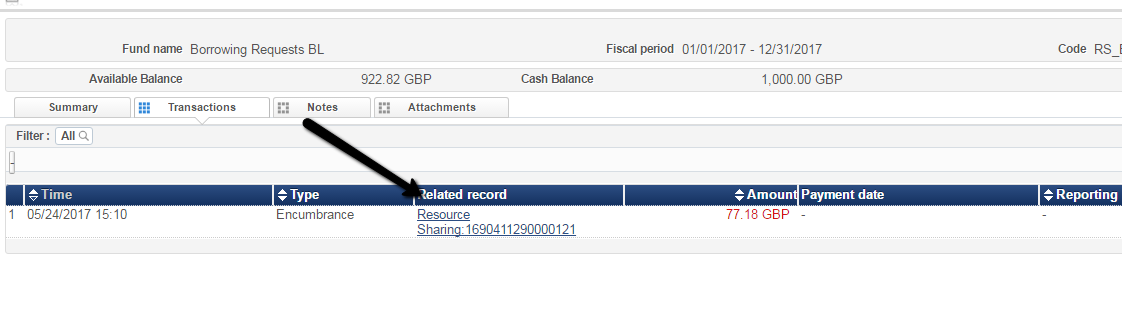 13
Workflow - Encumbrance
Changing the shipping cost will update the encumbrance
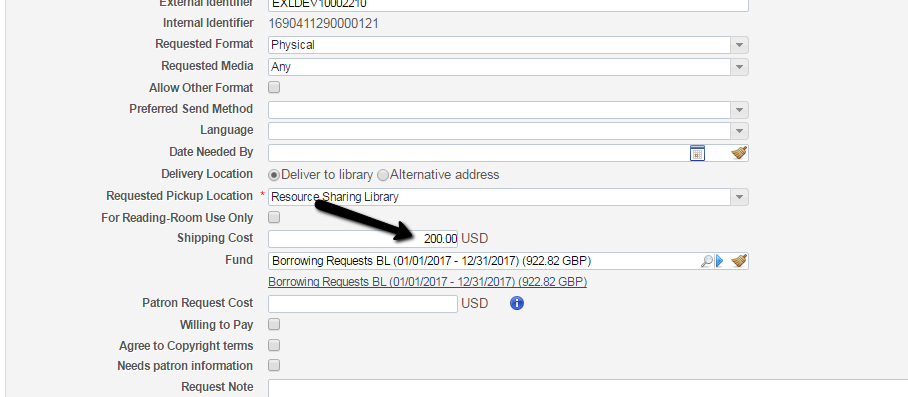 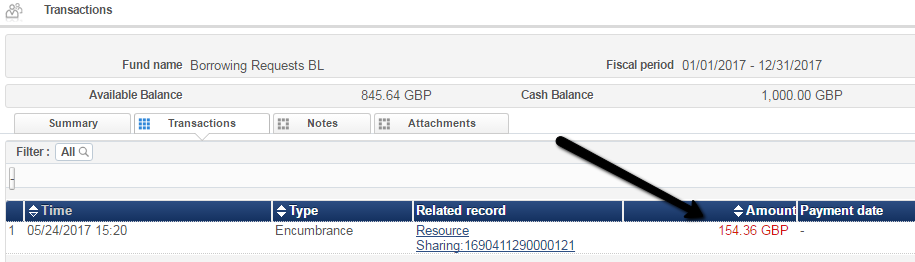 14
Workflow  - Expenditure
15
Workflow  - Expenditure
For ISO requests, shipping cost may be automatically updated by the lender via the ‘Shipped’ message
It is possible to change the shipping cost and fund at receive time
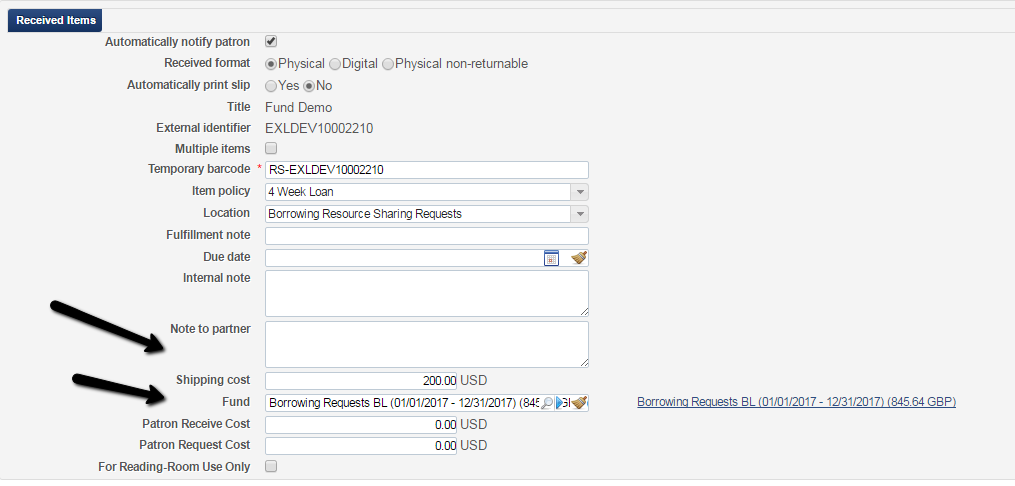 16
Workflow  - Expenditure
It is also possible to change the shipping cost and fund after request is received
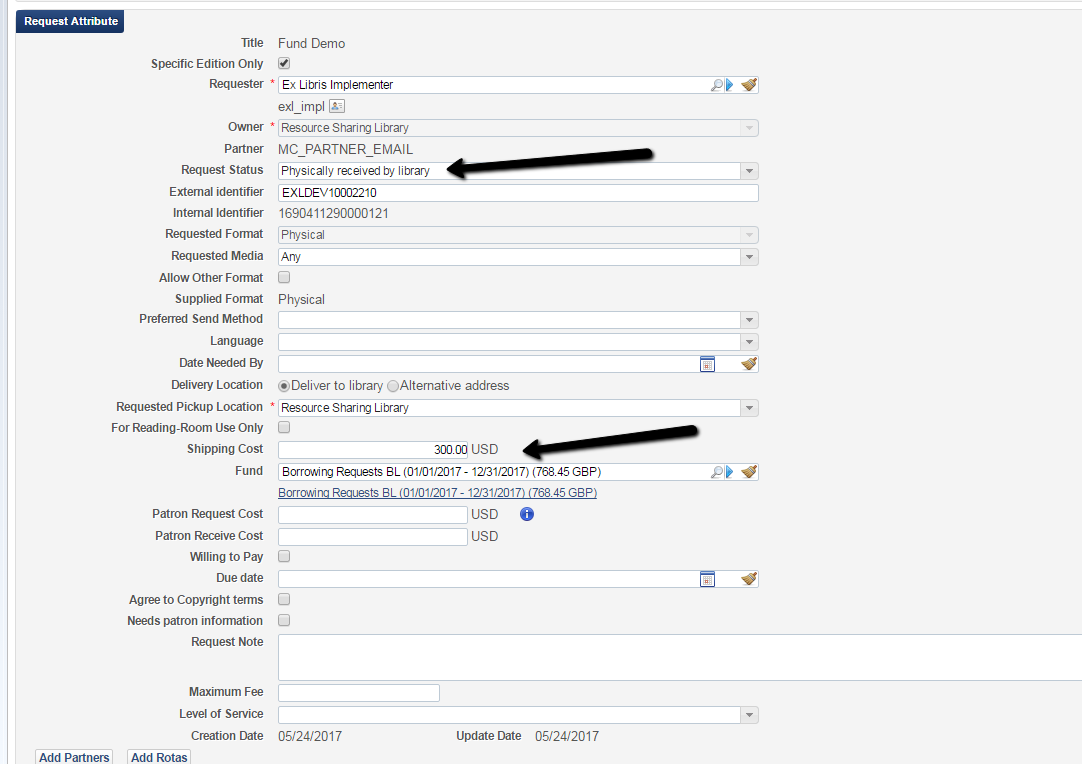 17
Workflow  - Expenditure
After the receive is done:
The a dis-encumbrance is created to balance out the previously created encumbrance 
An expenditure is created, as per the shipping cost at receive time
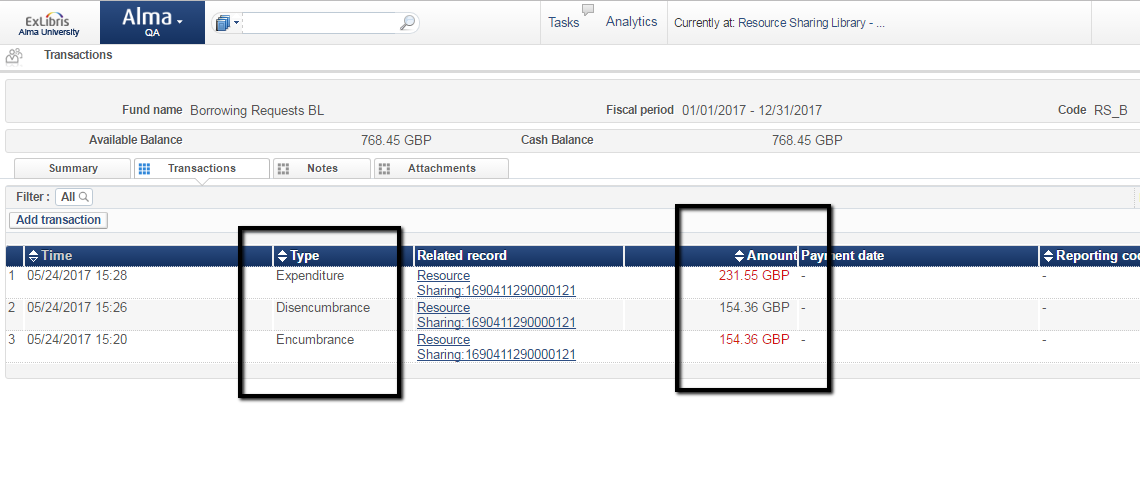 18
Workflow  - Expenditure
It is also possible to edit the cost and fund information from within the Receive Items interface
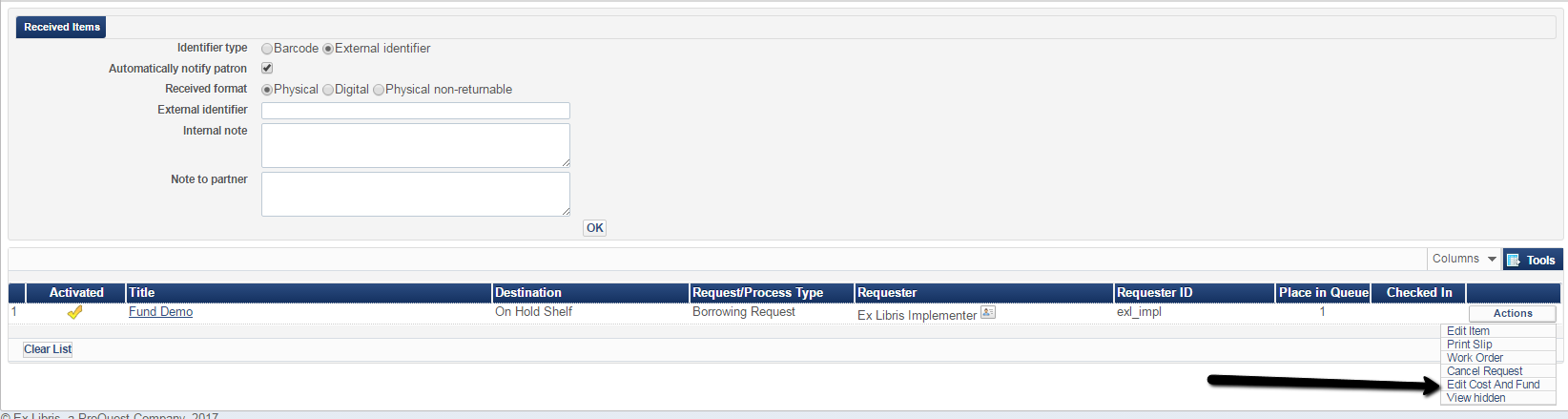 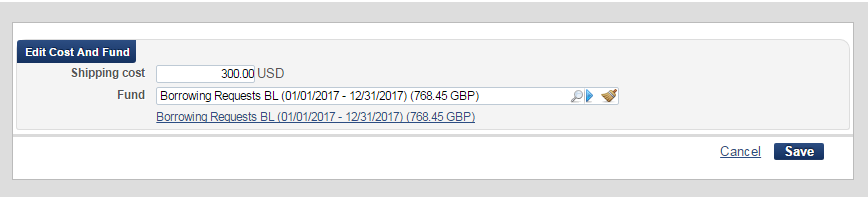 19
Workflow  - Expenditure
If fund is over expended or over encumbered:
A warning will show up.
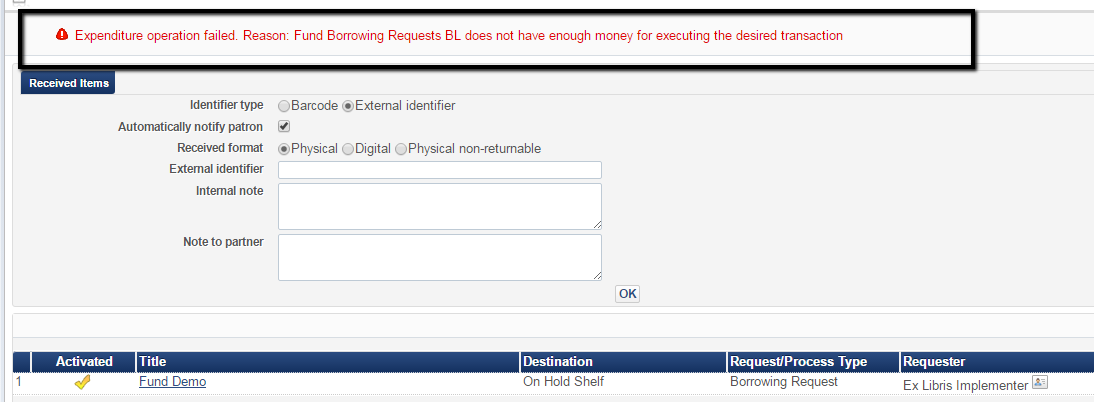 20
Workflow  - Expenditure
If fund is over expended or over encumbered:
A faceted note will indicate this request in the task list
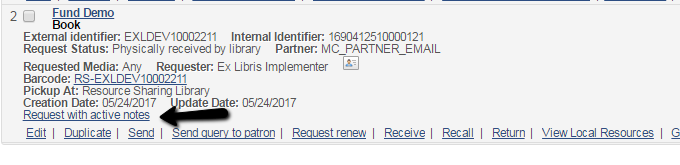 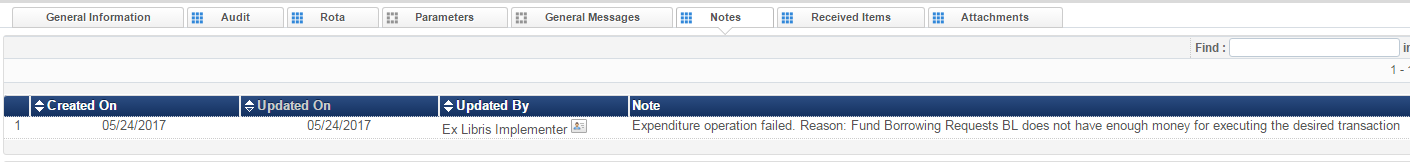 21
What Else ?
22
What Else
A Roll Over process, similar to the PO Line roll over process, manages rolling open resource sharing encumbrances from one fiscal year to the next

Still coming up:
An option to create a report of resource sharing expenditures that were created in a given period of time
An API to allow updating shipping costs from outside of Alma
A row action for shipping cost update
Managing partner currencies
Ability to assign specific Resource Sharing Funds to patrons
Moshe.shechter@exlibrisgroup.com
24